Websites
Stephen Daze
daze@telfer.uottawa.ca
Do it Yourself or Contract Out?
Contract it out
www.fiverr.com
https://www.upwork.com
Do it Yourself
- www.weebly.com- www.godaddy.com or others – secure your domain, create email accounts and build websites quick and low cost.- www.wordpress.com – build a blog-based website that is easy to create and modify.- www.wix.com – create a quick and professional website.- www.canva.com – easy design tools for websites, blogs, posters, etc.- www.shopify.com –  build your online store complete with ecommerce (and support a local start up!)- www.hostgator.com, http://www.rackspace.com/ – website hosting.- www.elance.com – post a technical job, find freelancers to build your website, do your search engine optimization and more.- https://www.fiverr.com/ - find freelancers to do everything from write copy, do video animation and design logos – seemingly for 5$!- http://www.techsmith.com/jing.html - create video shots and short videos. -  https://ash.guru/blog/free-stock-photos/ - 25 Awesome Sites with Stunning Free Stock Photos
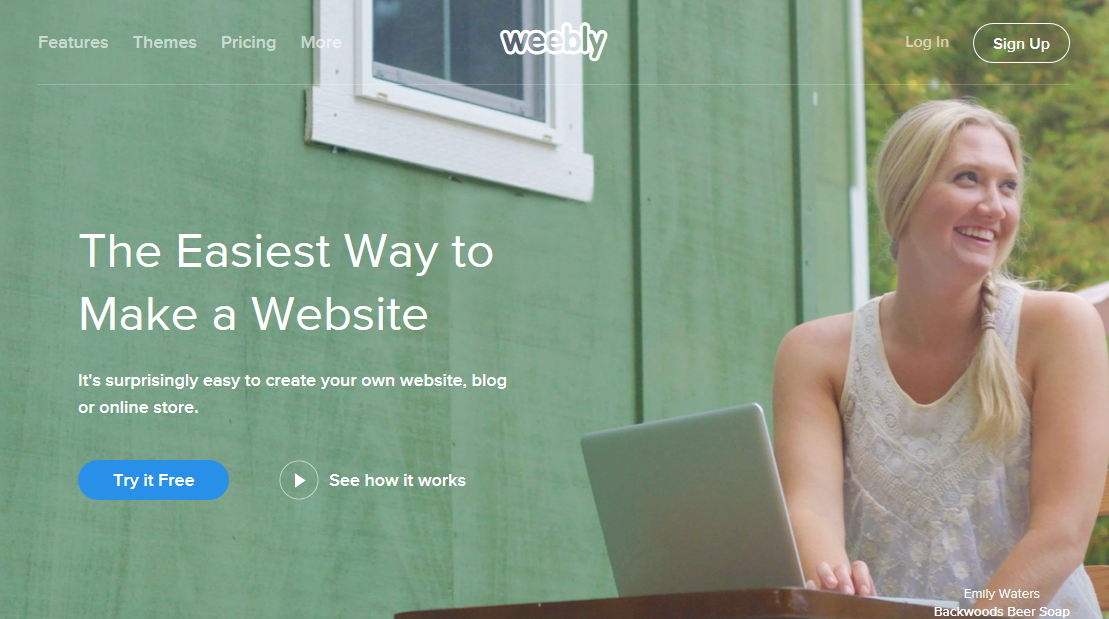 Do it Yourself: Just Validating?
www.unbounce.com  
www.quickmvp.com